UB LIS 571 SoergelLecture 1.2   Information systems and information structure
Dagobert Soergel
Department of Library and Information StudiesGraduate School of Education University at Buffalo
Includes sound
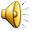 How to use these slidesrepeated
The lecture or exercise is divided into segments listed on Slide 3. 
Many slides have audio. To start the audio:
Mouse over the speaker icon.
A familiar play-back control bar appears. Click on ►to start, click on || to pause.
Other slides have just instructions or are just to read or direct you to read something.
If you do not have MS PowerPoint 2010 or later      (also available for Mac), get it free from UB IT.
2
Outline
3
Lecture 1.2a. Drug prescription expert system
Read p. 19 – 20, should be self-explanatory. You see examples of data that are needed to come up with a prescription for a patient. 
A physician deciding on a prescription combines these data through a reasoning process. A computer system suggesting prescriptions must follow the same reasoning progress. The general rules for this reasoning process are given on p. 21 – 22.
4
Lect. 1.2a. Drug prescription expert system continued
The rules combine different types of data. For example, as shown on p. 21, the rule for 
	<hasCandidateDrug> 
does a chained search: 
1. The first condition starts from a person and finds a disease, 
2. the second condition starts from the disease found and finds candidate drugs 
See also the graphical representation in the box on p. 21.
These rules must be applied to a specific patient, in the example Fred.How this is done is explained step by step in the slides that follow.
5
Lect. 1.2a. Drug prescription expert system continued
As you go through the detailed explanation of the reasoning rules on the slides remember this
You do not need to understand every detail, but you need to grasp two key take-aways
1  Answering questions often involves combining many kinds of data in a process called inference.  A computer system given a large collection of different kinds of data (the knowledge base) and rules for reasoning with these data can be very powerful (expert systems).
2  Chained searching is a different name for simple inferenceYou must understand and be able to use chained searching to answer complex questions and serve patrons well.
6
Slides to explain how  the expert system for drug prescription works
Listen to the audio
There are many slides, but each slide takes only a short time to read and listen.
The slides take you through the reasoning rules on p. 21 - 22 and show how these rules are applied to the specific case of Person Fred.  Each slide shows a step in the process with explanations given in the notes section on the bottom of the screen.
As you go through the slides, each slides has a piece of information added;the added information is underlined.
The facts that are used in the reasoning process are shown on Lecture Notes p. 20.
If you run into a problem understanding one slide, do not spend too much time on it,  just move on; seeing the whole process may clear up the problem.
For best viewing minimize the ribbon: In the upper right hand corner, click on . 
In many of these slides, the audio starts automaticallyThe text is also given in the notes for the slide
7
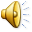 Level 0
?PersonX <shouldTake> ?DrugZ   IF
	?PersonX <hasCandidateDrug> ?DrugZ
	AND
	?PersonX <tolerates> ?DrugZ	             
	 # Filter for: Drug does no harm 	[# indicates a comment for the human reader]
8
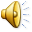 [Speaker Notes: This is the main rule at level 0.  It specifies in general how the system should combine different types of data in a reasoning process that results in a decision what drug should be prescribed. ? indicates a variable. A variable is either 	a placeholder to be replaced by a value we want to know something about (?PersonX will be replaced by Fred) or	something we want to know, a blank spot that the system is asked to replace with a value, the answer.

The first part of the rule is a statement of the form the answer must take (the “head” of the rule)
and conditions (following the IF) that must both be TRUE (AND) for the answer to be TRUE.  (The conditions form the “body” of the rule.)                      (scroll down for more)

The next slide shows how this rule is applied to a specific case.

# indicates a comment that explains what a rule or an element of a rule does. For the human reader, not the computer system]
Level 0
Fred    <shouldTake>   ?DrugZ

?PersonX <shouldTake> ?DrugZ       IF
	?PersonX <hasCandidateDrug> ?DrugZ
	AND
	?PersonX <tolerates> ?DrugZ	             
	 # Filter for: Drug does no harm
9
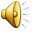 [Speaker Notes: The top line is the question, expressed as a statement with the variable ?DrugZ whose value, so far unknown to us, we want the system to find.

To answer the question, the system must find a value for the variable ?DrugZ.

To do this, the system must apply the general rule to the specific person Fred and find a value for ?DrugZ so that both conditions following IF are TRUE.]
Level 0
Fred    <shouldTake>   ?DrugZ

    Fred
?PersonX <shouldTake> ?DrugZ    IF
               Fred
	?PersonX <hasCandidateDrug> ?Drug
	AND
              Fred
	?PersonX <tolerates> ?DrugZ	             
	 # Filter for: Drug does no harm
10
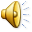 [Speaker Notes: Everywhere in the rule, the variable ?PersonX is now replaced with Fred. Put differently, ?PersonX is no longer a variable; it is now known to have the value Fred.
In technical language: The value Fred is bound to the variable ?PersonX.

The system must now check each of the conditions.  These conditions are “nested” inside the main rule.  We say they are one level down on Level 1 (as in Basement 1).

To check the first condition, the system must use the rule for <hasCandidateDrug> applied to Person Fred.]
Level 1
Fred    <hasCandidateDrug>  ?DrugZ

    Fred
?PersonX <hasCandidateDrug> ?DrugZ	  IF
               Fred
	?PersonX <hasDisease>  ?DiseaseY
		     # from patient facts, A
	AND 
	?DiseaseY <treatedWith> ?DrugZ
		    # from treatment facts, B
11
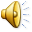 [Speaker Notes: This is the rule for <hasCandidateDrug> applied to Person Fred

Everywhere in the rule where the variable ?PersonX appears it is now replaced by the known value Fred
(This is a new slide, not a continuation from the previous one.  It is assumed that from the previous slides you understand how a rule is applied to a specific case, so not each tiny step is shown.)]
Level 1
Fred     <hasCandidateDrug>  ?DrugZ

   Fred
?PersonX <hasCandidateDrug> ?DrugZ	  IF
               Fred                                 Asthma
	?PersonX <hasDisease> ?DiseaseY 	
		        # from patient facts, A
	AND 
	?DiseaseY <treatedWith> ?DrugZ
		       # from treatment facts, B
12
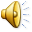 [Speaker Notes: By consulting the patient facts, the system finds that one way to make the first condition TRUE is to use Asthma as the value of ?DiseaseY.

While Fred has other diseases, Asthma is the new disease for which a treatment is sought.]
Level 1
Fred     <hasCandidateDrug>  ?DrugZ

   Fred
?PersonX <hasCandidateDrug> ?DrugZ	  IF
               Fred                                  Asthma
	?PersonX <hasDisease> ?DiseaseY 	
		        # from patient facts, A
	AND 
              Asthma
	?DiseaseY <treatedWith> ?DrugZ
		       # from treatment facts, B
13
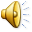 [Speaker Notes: Everywhere else in the rule where ?DiseaseY appears, the value of ?DiseaseY should now be Asthma.]
Level 1
Fred     <hasCandidateDrug>  ?DrugZ

   Fred
?PersonX <hasCandidateDrug> ?DrugZ	  IF
               Fred                                 Asthma
	?PersonX <hasDisease> ?DiseaseY 	
		        # from patient facts, A
	AND 
              Asthma                         Prednisone
	?DiseaseY <treatedWith> ?DrugZ
		       # from treatment facts, B
14
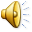 [Speaker Notes: Using the <treatedWith> facts, the system finds that one way to make the second condition TRUE is to use Prednisone as the value of ?DrugZ.
(For this example I picked Prednisone first because it fits the illustration better.) (XXX Delete for next time, lecture notes fixed)

There is another way to make the second conditions TRUE, namely Theophylline.  The system will try this later.]
Level 1
Prednisone
   Fred     <hasCandidateDrug> ?DrugZ

   Fred                                          Prednisone
?PersonX <hasCandidateDrug> ?DrugZ	  IF
               Fred                                 Asthma
	?PersonX <hasDisease> ?DiseaseY 	
		        # from patient facts, A
	AND 
              Asthma                         Prednisone
	?DiseaseY <treatedWith> ?DrugZ
		       # from treatment facts, B
15
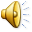 [Speaker Notes: Since both conditions are TRUE using the values of Asthma and Prednisone, the value of ?DrugZ in the head of the rule is Prednisone.

With this, the system found an answer to the question posed in the first condition:  Fred <hasCandidateDrug> Prednisone
So, in the question the system can now replace the variable ?DrugZ with the value Prednisone

The system now goes back to the main rule, Level 0 (Slide 4), and fills in the value Prednisone wherever the variable ?DrugZ appears]
Level 0
Fred    <shouldTake>  ?DrugZ

    Fred
?PersonX <shouldTake> ?DrugZ    IF
                Fred                                       Prednisone
	?PersonX <hasCandidateDrug> ?DrugZ
	AND 
                Fred                              
	?PersonX <tolerates> ?DrugZ	             
	 # Filter for: Drug does no harm
16
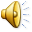 [Speaker Notes: Back to the main rule, Level 0 (slide 4), with the answer for the first condition inserted.]
Level 0
Fred     <shouldTake>  ?DrugZ

   Fred
?PersonX <shouldTake> ?DrugZ    IF
               Fred                                        Prednisone
	?PersonX <hasCandidateDrug> ?DrugZ
	AND 
               Fred                         Prednisone                           
	?PersonX <tolerates> ?DrugZ	             
	 # Filter for: Drug does no harm
17
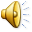 [Speaker Notes: Now the system must check the second condition with Prednisone as the value for the variable ?DrugZ.

The system does not know yet whether Prednisone should be used as the value in the head of the rule.
Prednisone is a good answer to Fred<shouldTake> ?DrugZ if and only if the second condition is TRUE.
To determine that, the system must use the rule for <tolerates>.]
Level 1
?PersonX <tolerates> ?DrugZ	IF
	?DrugZ <contraIndicatedWith> ?DiseaseW   
	AND
	?PersonX <freeOf> ?DiseaseW

?PersonX <freeOf> ?DiseaseW      IF
	NOT (?PersonX <hasDisease> ?DiseaseW)

?PersonX <tolerates> ?DrugZ	IF
	NOT (?DrugZ <contraIndicatedWith> any ?DiseaseW)
	# If a drug has no contraindications at all, it can be prescribed 
	without checking the patient's diseases.
18
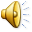 [Speaker Notes: When checking whether Fred <tolerates> Prednisone, the system is not checking to replace variables whose value is so far unknown with values that would make a statement TRUE. Both values are already given, so the system must find a TRUE or FALSE answer given those values.
<tolerates> has a whole rule system, and even that is drastically simplified for purposes of illustration.
We look at just one aspect of <tolerates>, namely that a person with a given disease should not take a given drug.  For example, a person should not take prednisone if he or she has liver disease:
Prednisone <contraIndicatedWith> Liver disease.
We ignore other conditions for <tolerates>, for example, allergies, drug side effects, or drug interactions.
The first rule for <tolerates> simply says: If some ?DrugZ is contraindicated  with some ?DiseaseW, then a person must be free of ?DiseaseW in order to tolerate the drug.]
Level 1
Fred         <tolerates>  Prednisone?

    Fred                               Prednisone
?PersonX <tolerates>         ?DrugZ	IF
       Prednisone
	?DrugZ <contraIndicatedWith> ?DiseaseW
	AND 
               Fred
	?PersonX <freeOf> ?DiseaseW
19
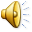 [Speaker Notes: By now it should be clear how this slide came about.

The system needs to find a disease that makes the first condition TRUE.]
Level 1
Fred      <tolerates>  Prednisone ?

   Fred                            Prednisone
?PersonX <tolerates>     ?DrugZ 		IF
         Prednisone                                    Liver disease
	?DrugZ <contraIndicatedWith> ?DiseaseW               
	AND 
               Fred
	?PersonX <freeOf> ?DiseaseW
20
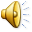 [Speaker Notes: From the contra-indication facts (facts C)  Liver disease makes the first condition TRUE.]
Level 1
Fred     <tolerates>  Prednisone ?

   Fred                           Prednisone
?PersonX <tolerates>    ?DrugZ		IF
        Prednisone                                     Liver disease
	?DrugZ <contraIndicatedWith> ?DiseaseW         
	AND 
               Fred                      Liver disease
	?PersonX <freeOf> ?DiseaseW
21
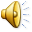 [Speaker Notes: As before, the variable ?DiseaseW assumes the Value Liver ?DiseaseW wherever it occurs in the rule.

Now, checking Fred <freeOf>  Liver disease against the patient facts (Facts A) shows the statement to be FALSE. Fred  <hasDisease>  Liver disease.
(The system, being very literal, needs the rule for <freeOf> to come to this conclusion.)

So the second condition is FALSE, making the rule fail, resulting in the values given in the next slide.]
Level 1
Fred     <tolerates>  Prednisone ?                  FALSE

    Fred                           Prednisone                       FALSE
?PersonX <tolerates>    ?DrugZ		IF
        Prednisone                                     Liver disease
	?DrugZ <contraIndicatedWith> ?DiseaseW
	AND 
               Fred                      Liver disease
	?PersonX <freeOf> ?DiseaseW                  FALSE
22
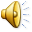 [Speaker Notes: The result is that Fred <tolerates>  Prednisone ?   is FALSE

Now we put this into the main rule, level 0 (slide 10)]
Level 0
Fred         <shouldTake> ?DrugZ

    Fred
?PersonX <shouldTake>     ?DrugZ    IF        Rule fails
               Fred                                        Prednisone
	?PersonX <hasCandidateDrug> ?DrugZ
  	AND
               Fred                        Prednisone                           
	?PersonX <tolerates> ?DrugZ	             FALSE             
	 # filter for: drug does no harm
23
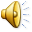 [Speaker Notes: The rule fails, no drug is found.

But all is not lost.  The system can return to a point where there are other alternatives.
Slide 8 is such a point.

This is called “backtracking”]
Level 1
Fred    <hasCandidateDrug>  ?DrugZ

    Fred
?PersonX <hasCandidateDrug> ?DrugZ	  IF
                Fred                                Asthma
	?PersonX <hasDisease> ?DiseaseY 	
		        # from patient facts, A
	AND 
              Asthma                          Prednisone
	?DiseaseY <treatedWith> ?DrugZ
		       # from treatment facts, B
24
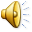 [Speaker Notes: This is slide 8 repeated.

The system filled in Prednisone from the treatment facts, but that failed.

So now the system tries the other drug used to treat asthma, Theophylline.]
Fred    <hasCandidateDrug>  ?DrugZ

    Fred
?PersonX <hasCandidateDrug> ?DrugZ	  IF
                Fred                                Asthma
	?PersonX <hasDisease> ?DiseaseY 	
		        # from patient facts, A
	AND 
              Asthma                        Theophylline
	?DiseaseY <treatedWith> ?DrugZ
		       # from treatment facts, B
Level 1
25
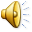 [Speaker Notes: Using the <treatedWith> facts, the system finds that another way to make the second condition TRUE is to use Theophylline as the value of the variable ?DrugZ.]
Level 1
Theophylline
    Fred     <hasCandidateDrug> ?DrugZ

    Fred                                       Theophylline
?PersonX <hasCandidateDrug> ?DrugZ	  IF
                Fred                                Asthma
	?PersonX <hasDisease> ?DiseaseY 	
		        # from patient facts, A
	AND 
              Asthma                        Theophylline
	?DiseaseY <treatedWith> ?DrugZ
		       # from treatment facts, B
26
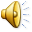 [Speaker Notes: Since both conditions are TRUE using the values of Asthma and Theophylline, the value of ?DrugZ in the head of the rule is Theophylline.

With this, the system found an answer to the question posed in the first condition:  Fred <hasCandidateDrug> Theophylline

The system now goes back to the main rule, Level 0 (slide 4), and fills in the value Theophylline wherever the variable ?DrugZ appears]
Level 0
Fred      <shouldTake> ?DrugZ

    Fred
?PersonX  <shouldTake> ?DrugZ    IF
                Fred                                      Theophylline
	?PersonX <hasCandidateDrug> ?DrugZ	AND
                Fred                              
	?PersonX <tolerates> ?DrugZ	             
	 # Filter for: Drug does no harm
27
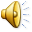 [Speaker Notes: Back to the main rule, Level 0 (slide 4), with the answer for the first condition inserted.]
Level 0
Fred      <shouldTake> ?DrugZ

    Fred
?PersonX  <shouldTake> ?DrugZ    IF
                Fred                                      Theophylline
	?PersonX <hasCandidateDrug> ?DrugZ
	AND
                Fred                       Theophylline                           
	?PersonX <tolerates> ?DrugZ	             
	 # Filter for: Drug does no harm
28
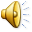 [Speaker Notes: Now the system must check the second condition with Theophylline as the value for the variable ?DrugZ.

The system does not know yet whether Theophylline should be used as the value in the head of the rule.
Theophylline is a good answer to Fred<shouldTake> ?DrugZ if and only if the second condition is TRUE.
To determine that, the system must use the rule for <tolerates>.]
Level 1
?PersonX <tolerates> ?DrugZ	IF
	?DrugZ <contraIndicatedWith> ?DiseaseW
	AND 
	?PersonX <freeOf> ?DiseaseW

?PersonX <freeOf> ?DiseaseW      IF
	NOT (?PersonX <hasDisease> ?DiseaseW)

?PersonX <tolerates> ?DrugZ	IF
	NOT (?DrugZ <contraIndicatedWith> any ?DiseaseW)
	# If a drug has no contraindications at all, it can be prescribed 
	without checking the patients diseases.
29
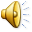 [Speaker Notes: Slide 12 repeated
When checking whether Fred <tolerates> Prednisone, the system is not checking to replace variables whose values are so far unknown with values that would make a statement TRUE.  Both values are already given, so the system must find a Yes or No answer given those values.
<tolerates> has a whole rule system, and even that is drastically simplified for purposes of illustration.
We look just at one aspect of <tolerates>, namely that a person with a given disease should not take a given drug.  For example, a person should not take prednisone if he or she has liver disease:
Prednisone <contraIndicatedWith> Liver disease
We ignore other conditions for <tolerates>, for example, allergies or drug interactions.
The first rule for <tolerates> simply says: If some ?DrugZ is contraindicated  with some ?DiseaseW, then a person must be free of ?DiseaseW in order to tolerate the drug.]
Level 1
Fred     <tolerates>  Theophylline?

    Fred                            Theophylline
?PersonX  <tolerates>     ?DrugZ		IF
       Theophylline
	?DrugZ <contraIndicatedWith> ?DiseaseW         
	AND 
                Fred
	?PersonX <freeOf> ?DiseaseW
30
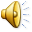 [Speaker Notes: By now it should be clear how this slide came about.

The system needs to find a disease the make the first condition TRUE.]
Level 1
Fred     <tolerates>  Theophylline ?

     Fred                           Theophylline
?PersonX  <tolerates>     ?DrugZ		IF
       Theophylline                                   Peptic ulcers
	?DrugZ <contraIndicatedWith> ?DiseaseW         
	AND 
                Fred
	?PersonX  <freeOf>  ?DiseaseW
31
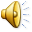 [Speaker Notes: From the contra-indication facts (facts C)  Peptic ulcers makes the first condition TRUE.]
Level 1
Fred      <tolerates>  Theophylline ?

    Fred                            Theophylline
?PersonX  <tolerates>     ?DrugZ		IF
       Theophylline                                   Peptic ulcers
	?DrugZ <contraIndicatedWith> ?DiseaseW         
	AND 
                Fred                     Peptic ulcers
	?PersonX <freeOf> ?DiseaseW
32
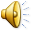 [Speaker Notes: As before, the variable ?DiseaseW assumes the Value Peptic ulcers wherever it occurs in the rule.

Now, checking Fred <freeOf>  Peptic ulcers against the patient facts (Facts A) shows the statement to be TRUE. There is no statement Fred  <hasDisease>  Peptic ulcers.
(The system, being very literal, needs the rule for <freeOf> to come to this conclusion.)

So the second condition is TRUE, making the rule succeed, resulting in the values given in the next slide.                                                                                         Continued, scroll down

Note: Here we assume that the patient record gives all the diseases for a given patient.  If a statement is not in the patient record (or cannot be derived from statements in the patient record, we assume that the statement is FALSE.  This is called the “closed world assumption”; what is not in the record does not exist in the world.
In the real practice of medicine that is not a good assumption.  The physician should have Fred tested for peptic ulcers before prescribing Theophylline.  In other words, the system should let the user know when there is not information to make a decision so that the user can find that additional information, through new measurements and observations, if necessary.]
Level 1
Fred      <tolerates>  Theophylline ?               TRUE

    Fred                            Theophylline                  TRUE
?PersonX  <tolerates>     ?DrugZ		IF
       Theophylline                                   Peptic ulcers
	?DrugZ <contraIndicatedWith> ?DiseaseW
	AND 
                Fred                    Peptic ulcers
	?PersonX <freeOf> ?DiseaseW                 TRUE
33
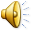 [Speaker Notes: The result is that Fred <tolerates>  Theophylline ?   is TRUE

Now we put this into the main rule, level 0 (slide 22)]
Level 0
Theophylline
    Fred   <shouldTake>  ?DrugZ      TRUE, drug found

    Fred                           Theophylline
?PersonX <shouldTake> ?DrugZ  IF                  Success
                Fred                                       Theophylline
	?PersonX <hasCandidateDrug> ?DrugZ
	AND 
               Fred                      Theophylline                           
	?PersonX <tolerates> ?DrugZ	              TRUE            
	 # Filter for: Drug does no harm
34
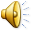 [Speaker Notes: Going back to the main rule (Level 0, slide 22).

The rule succeeds, a drug is found.]
Fred <shouldTake> Theophylline

The end
35
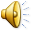 Lecture 1.2b. University database
Explore this in conjunction with Chapter 3 of the text.
p. 24 (copied from p. 22 and 24 from the text) shows
	how the structure of a database is derived from expected questions
	This is the key principle of user orientation that goes through the course as a red thread 
See Text Sections 3.1 and 3.2 for an explanation of entity types and relationship types; together they define what kinds of data can be stored in a database, they constitute the conceptual data schema.  Look at the simple example on p. 24 of the lecture notes (p. 24 of the text), Fig. 3.2a.  The bottom of the figure shows a small database structured according to the conceptual data schema.
36
Lecture 1.2b. University database, continued
The database structure needs to support searching, so try some examples.

The examples are in the lecture notes, p. 27.For questions Q1 – Q5 on p. 27Figure out how to do the search specified,then look at the answer on p. 29 - 30
37